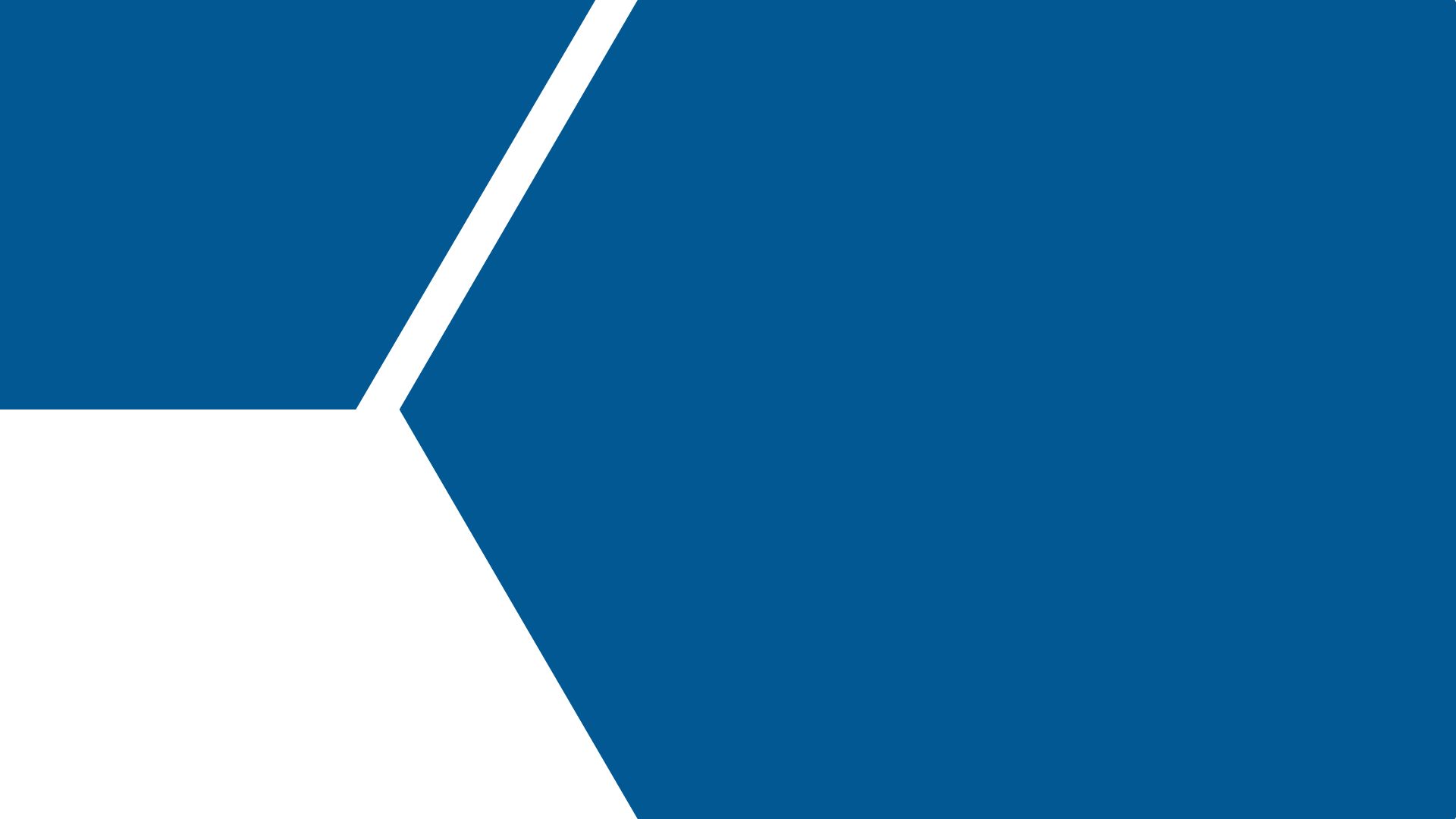 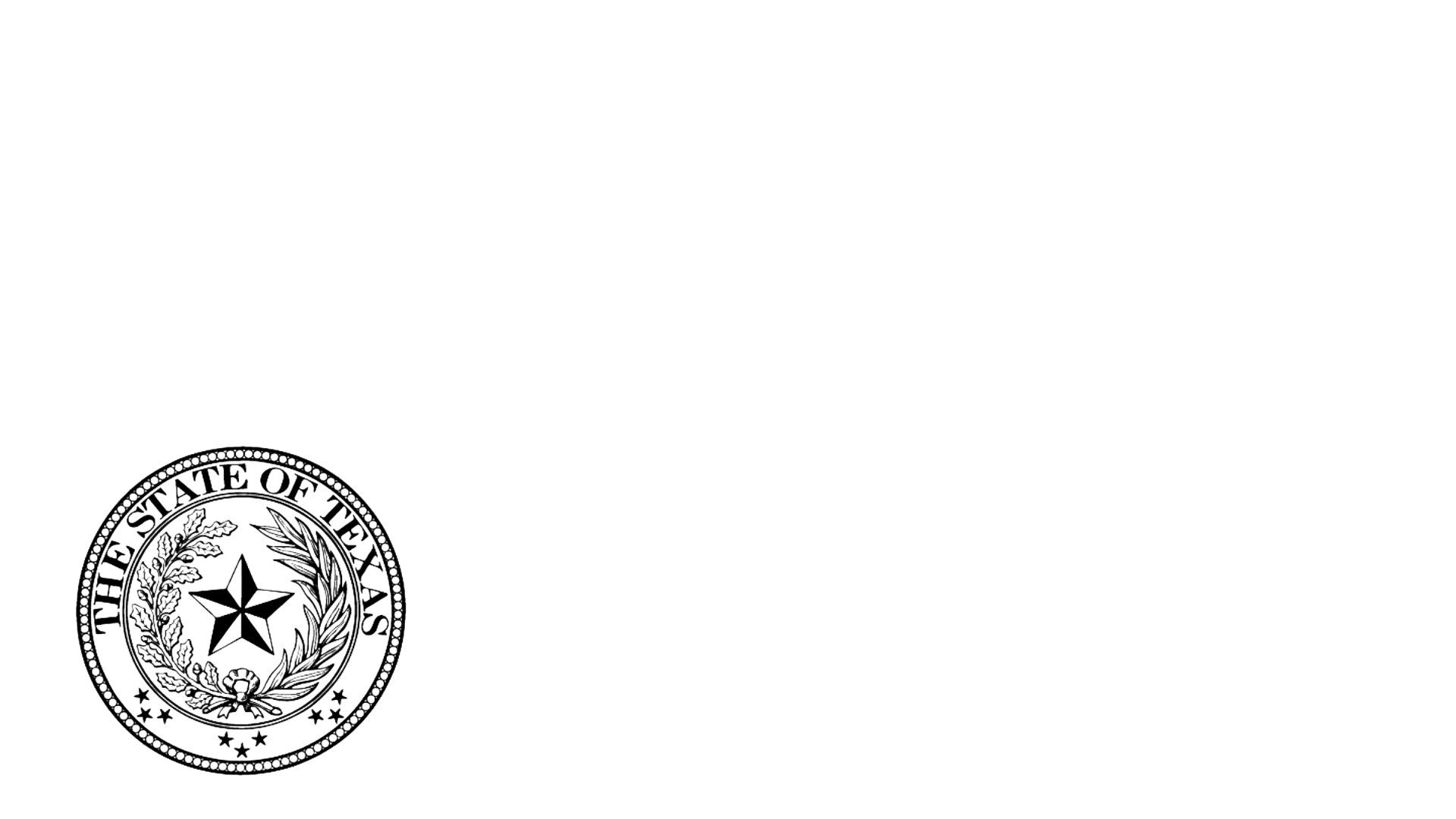 Commercial
Property
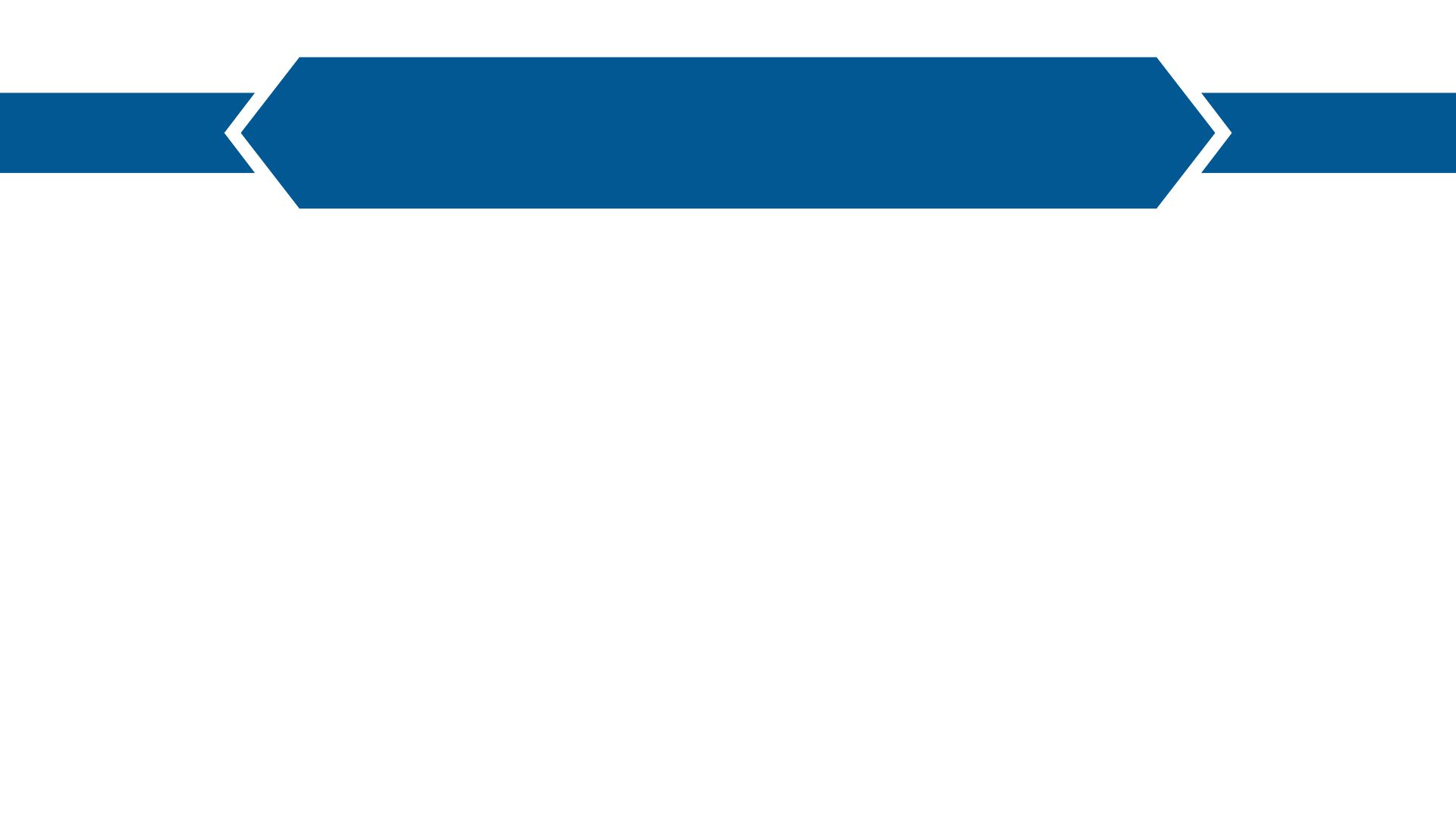 Three Approaches to Value
Market Approach (Sales)
Cost Approach
Income Approach
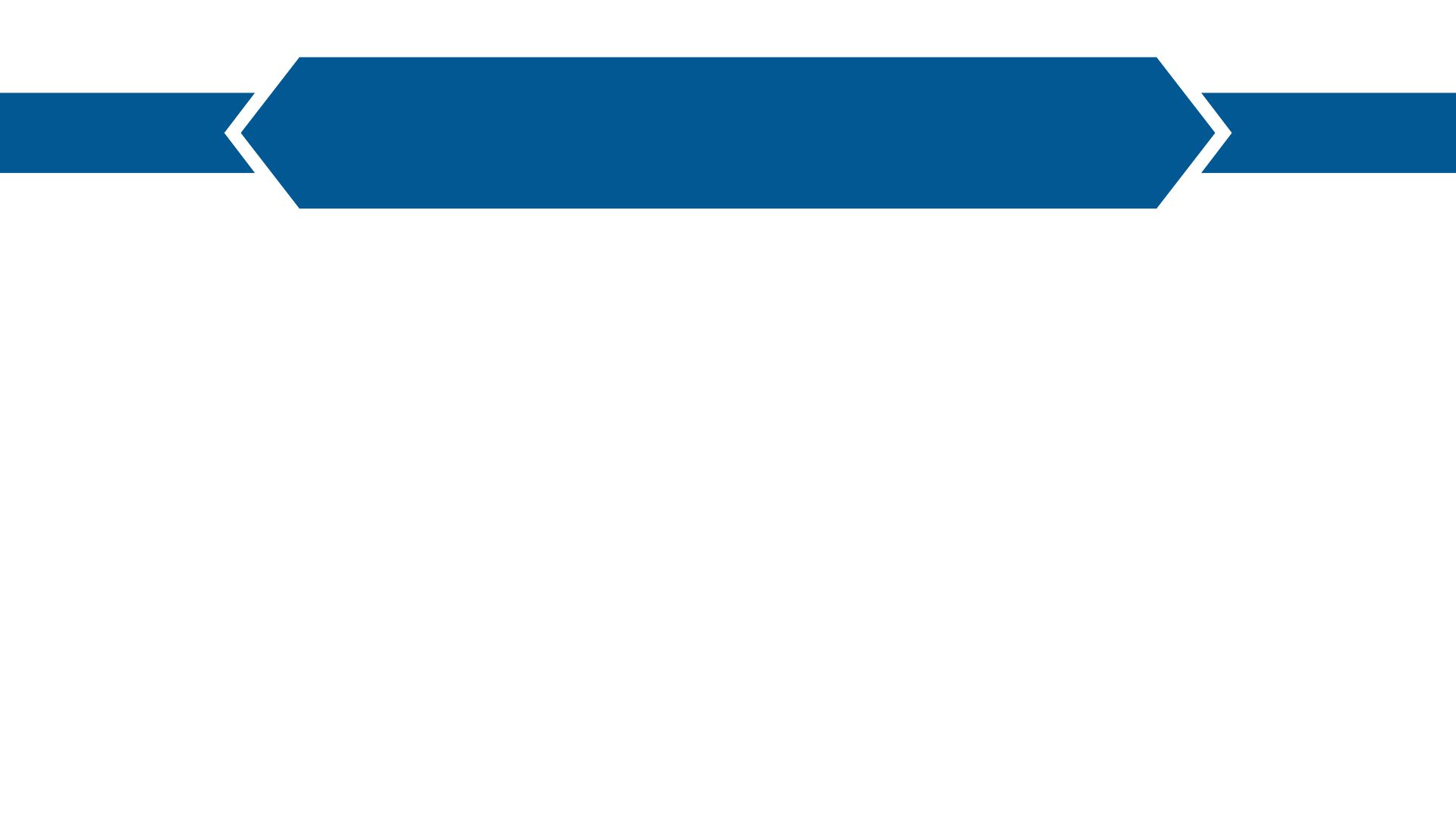 Market Approach
Uses comparable sales to determine value
Sources
MLS
Subscriptions
Sales Contracts
Fee Appraisals
Fewer commercial sales available and many different commercial property types
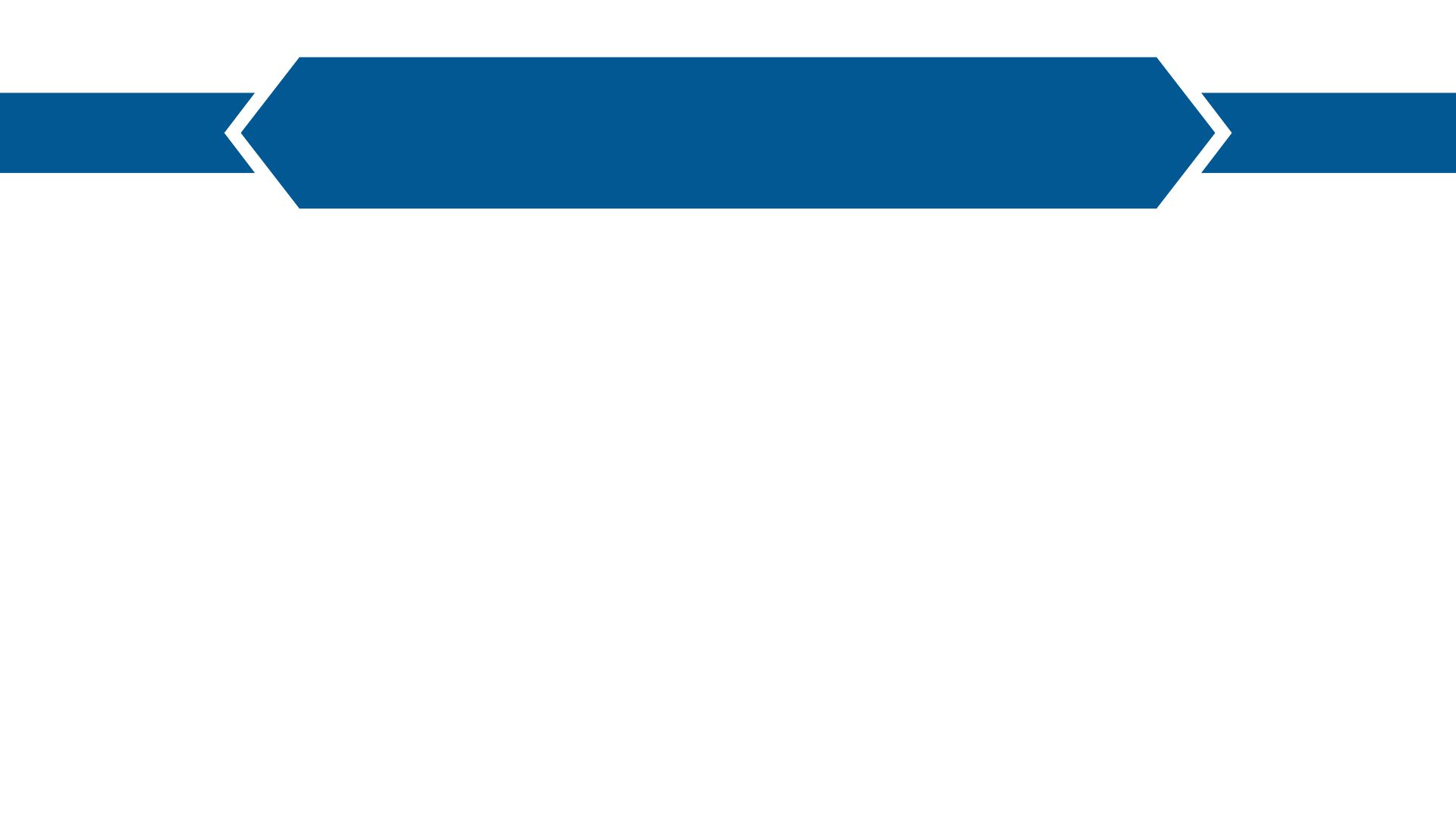 Cost Approach
Uses replacement cost, depreciation, and land values to determine value
Sources:
Construction contracts
Marshall & Swift and other cost manuals
Local builders
Calculate replacement cost of buildings (RCN), subtract depreciation to get depreciated cost (RCNLD), add land value to determine total property value
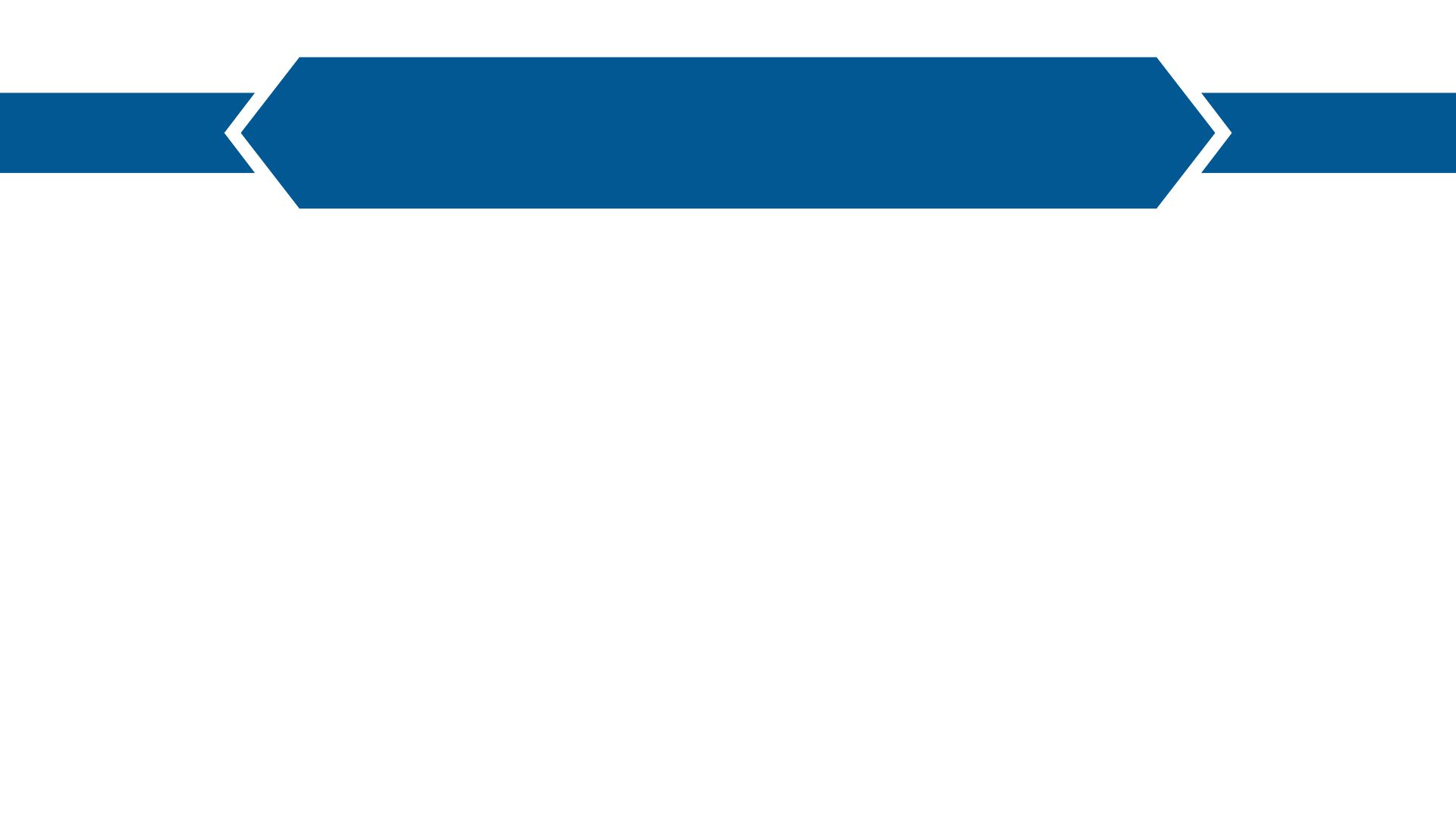 Income Approach
Uses income & expense information to determine value
Sources
Rent rolls
Profit & loss statements
Tax Returns
Subscriptions
Advertisements
Calculate a net operating income (NOI) using market rents and typical expenses, capitalize the income to determine value
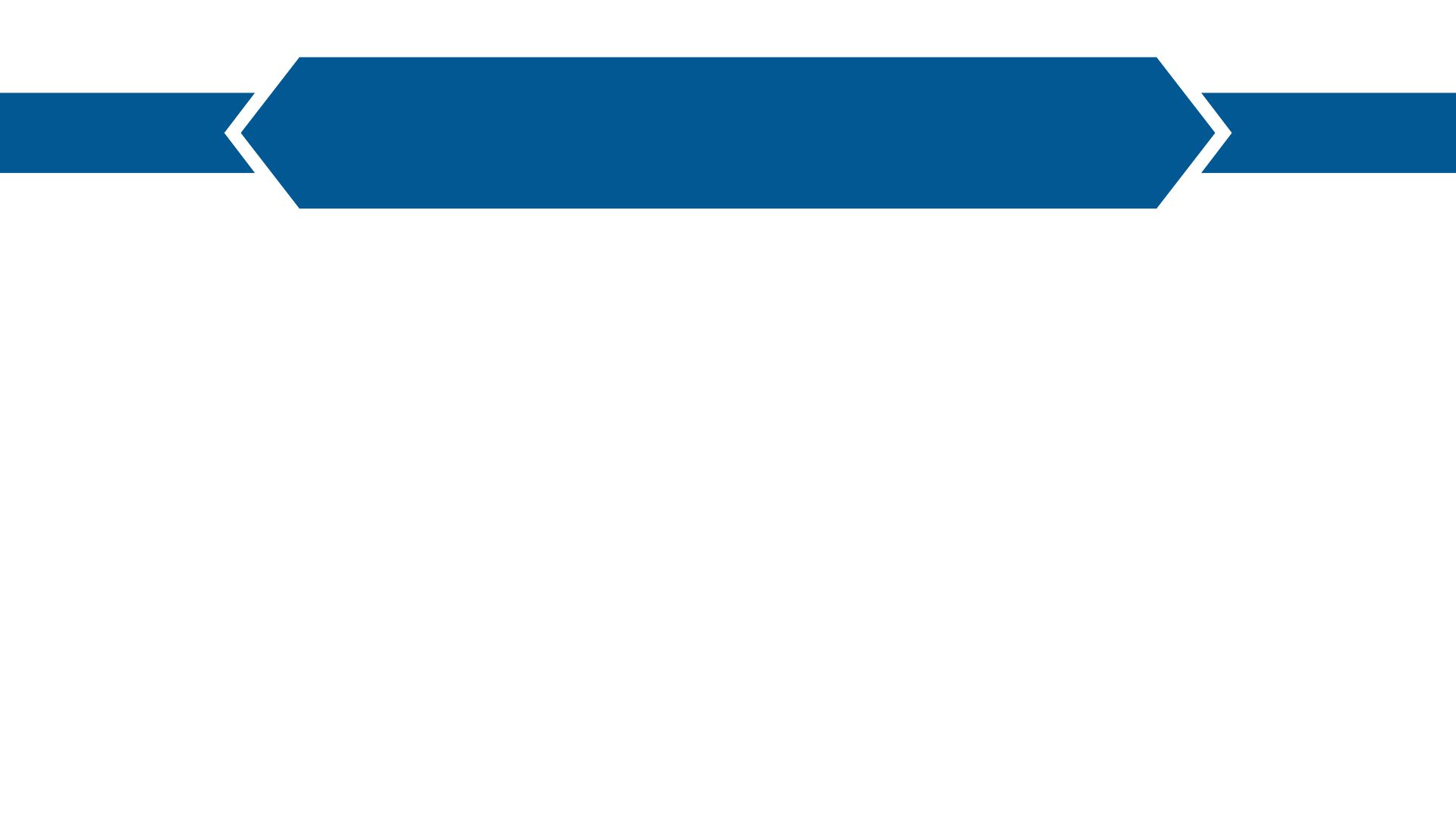 Income Approach
“The income approach is the most appropriate method in valuing commercial and industrial property if sufficient income data are available. Direct Sales comparison models can be equally effective in large jurisdictions with sufficient sales. When a sufficient supply of sales data and income data is not available, the cost approach should be applied.” (IAAO – Standard on Mass Appraisal of Real Property 4.6.4).

Approach used most by property tax assistance division appraisers in property value study
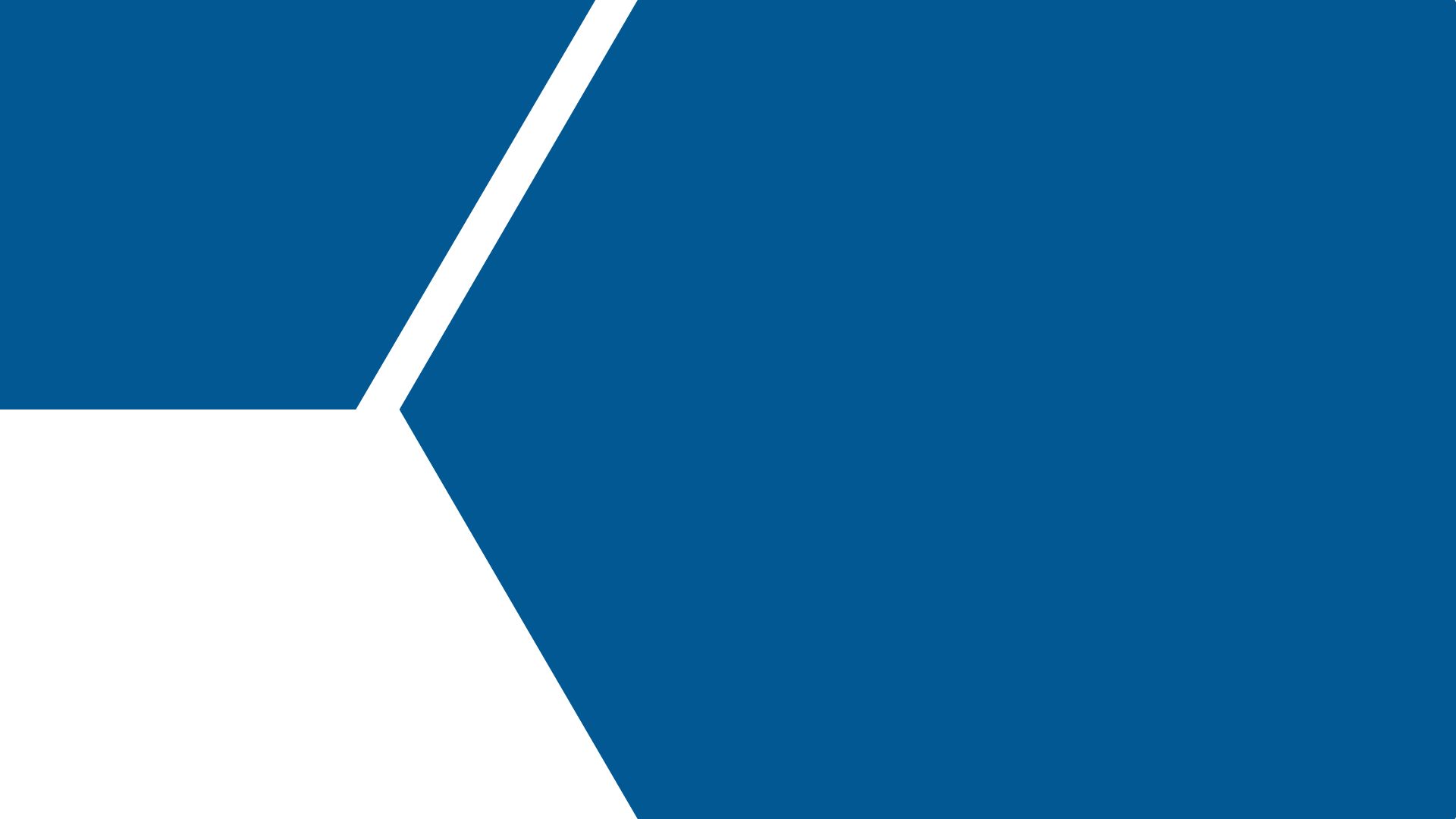 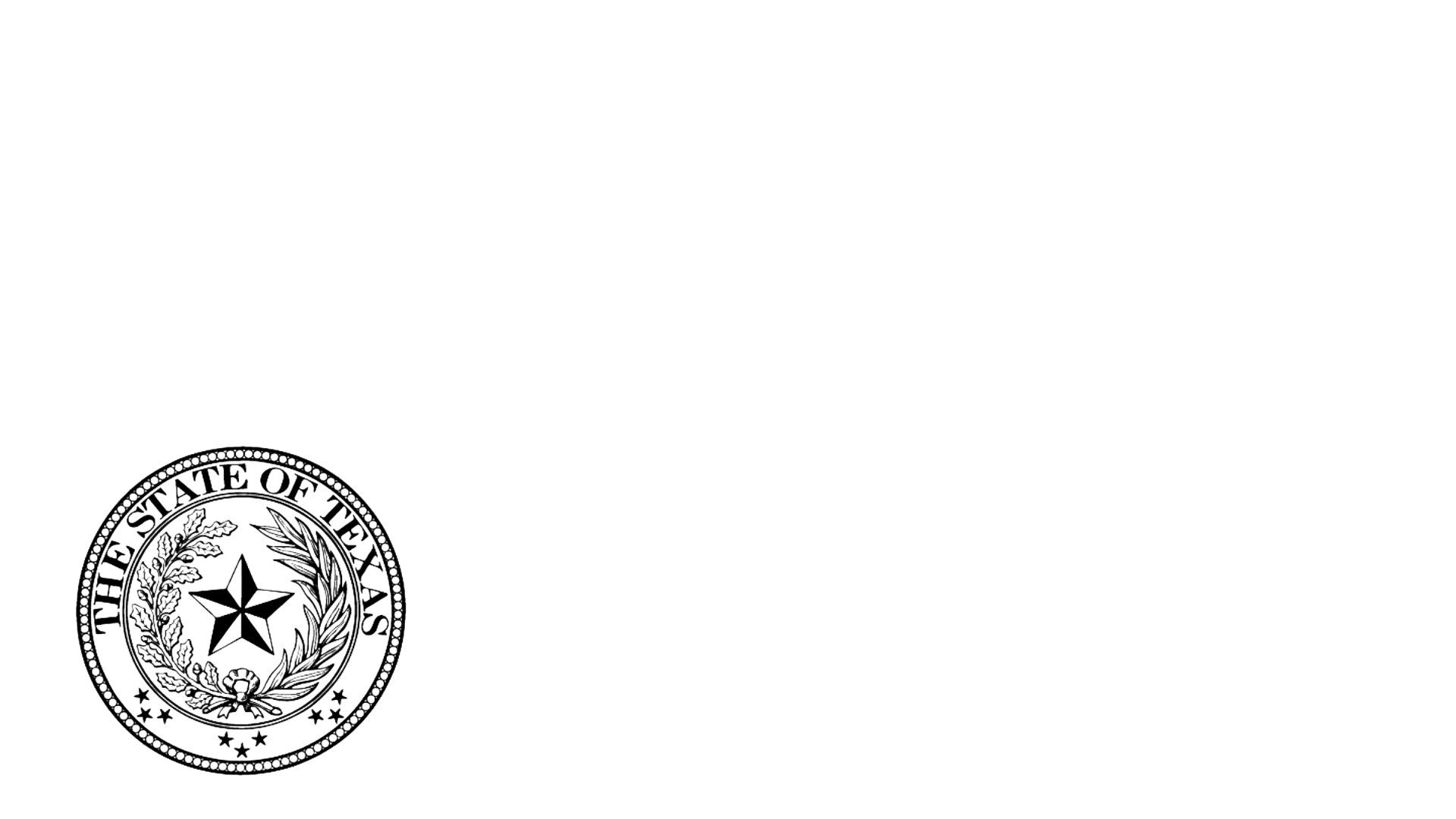 What To Bring For Your Protest
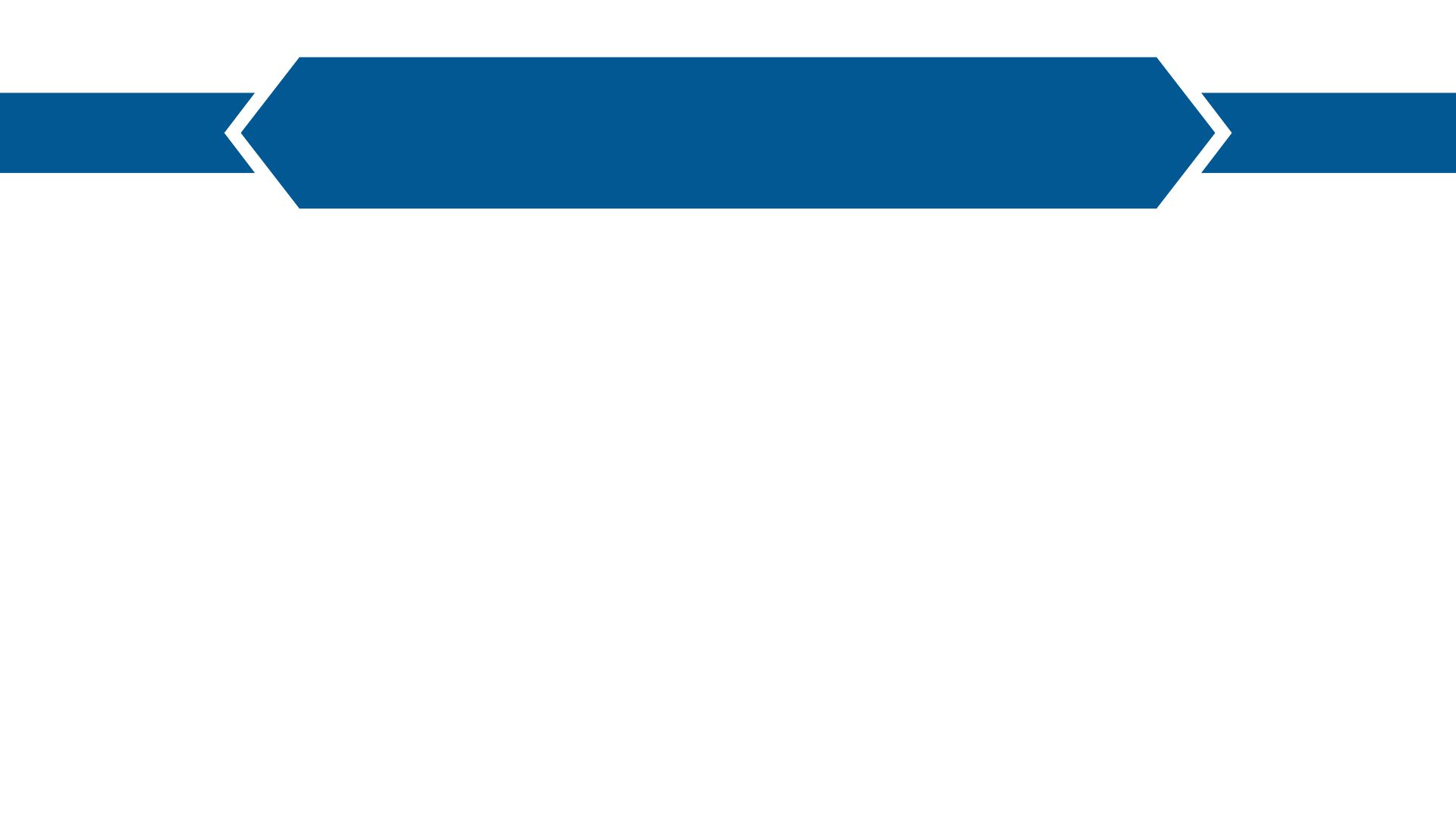 Photographs of Property
Each photo must be date stamped
Drop off at office or email to 
vcadprotest@gmail.com
The assigned appraiser’s email
Photos of damages need to be limited to 10-15 photos per property 
We will not have time to look at 100’s of photos
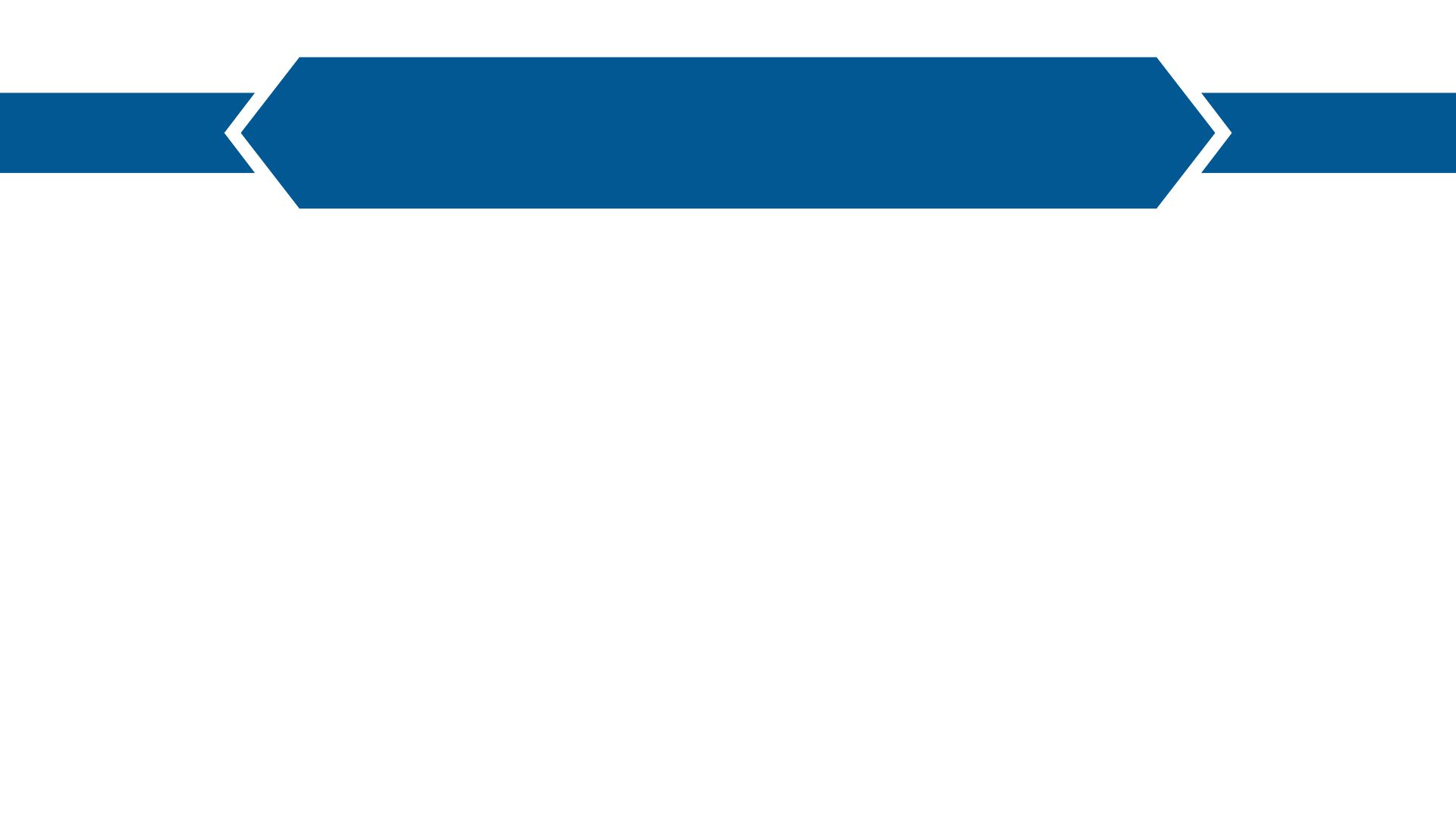 Receipts/Estimates for Repairs
Receipts for any repairs must be 	AFTER January 1

Estimates include
-   Roof repairs
Foundation
Any damage to structures
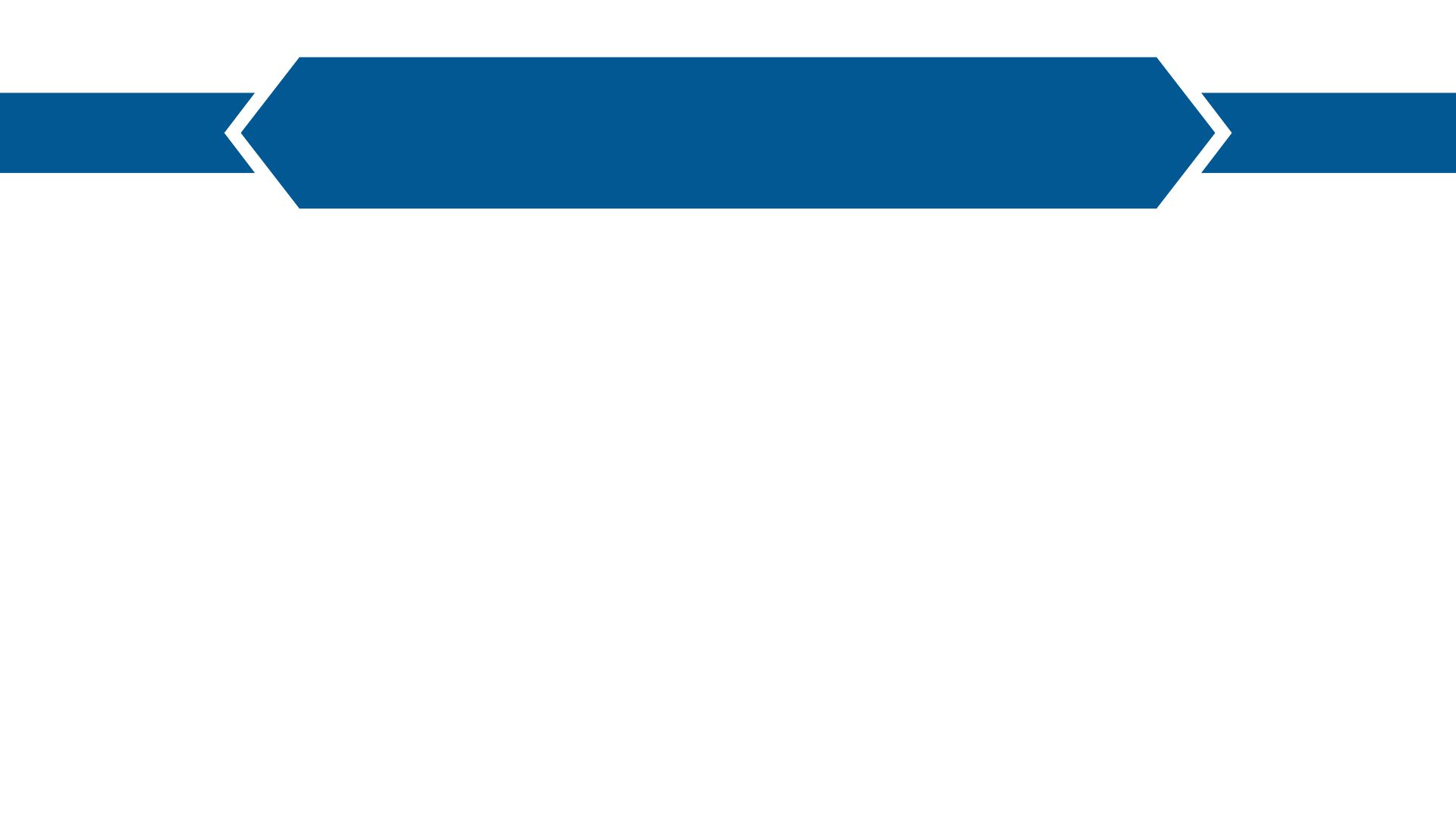 Sales Price Documentation
Listings
Signed closing disclosure/statement
MLS Sheets
Full fee appraisals performed after 	April 1, 2022
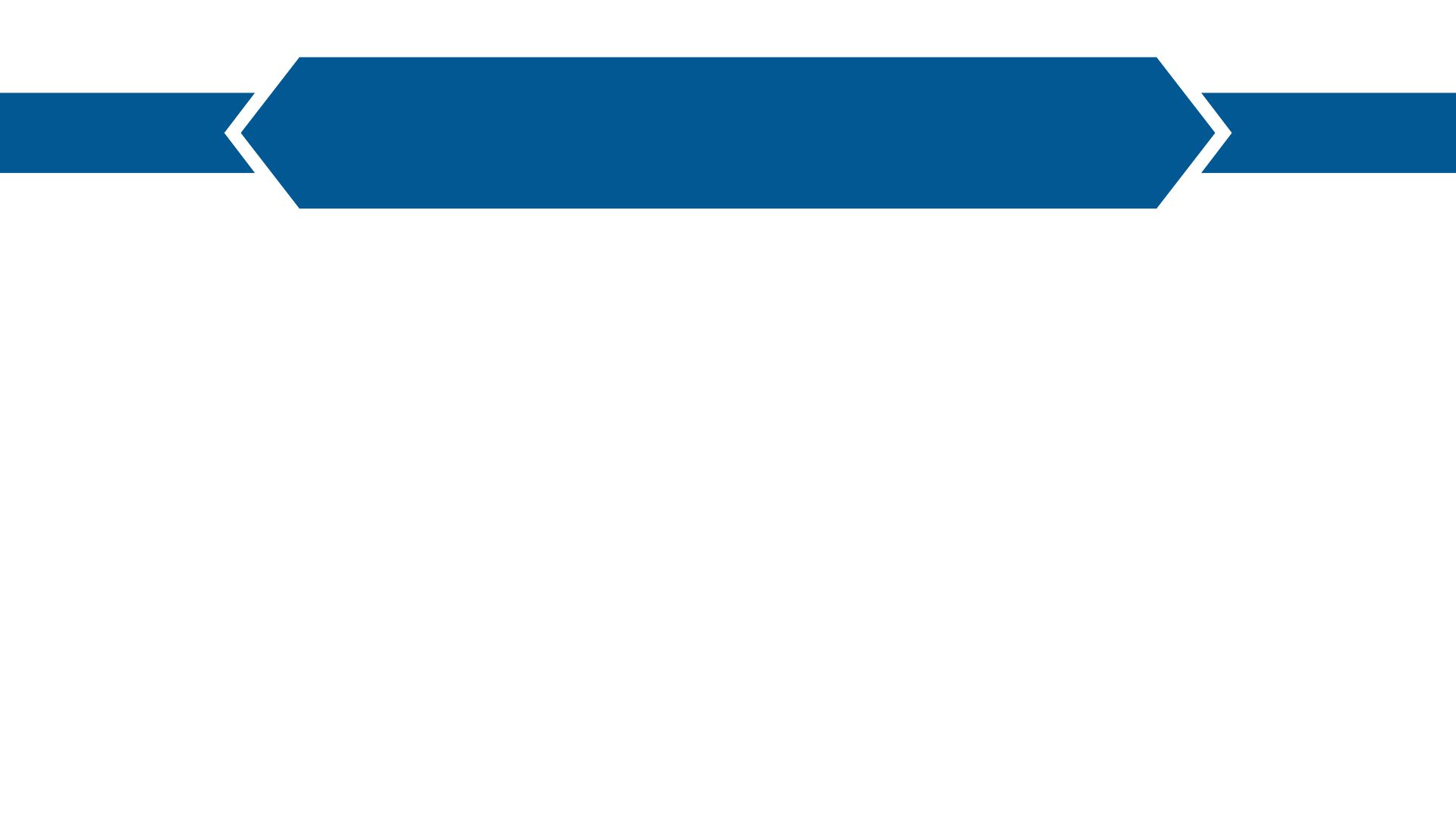 Affidavits
Any affidavit with information in 
	support of value change
May be needed for AG history 	verification
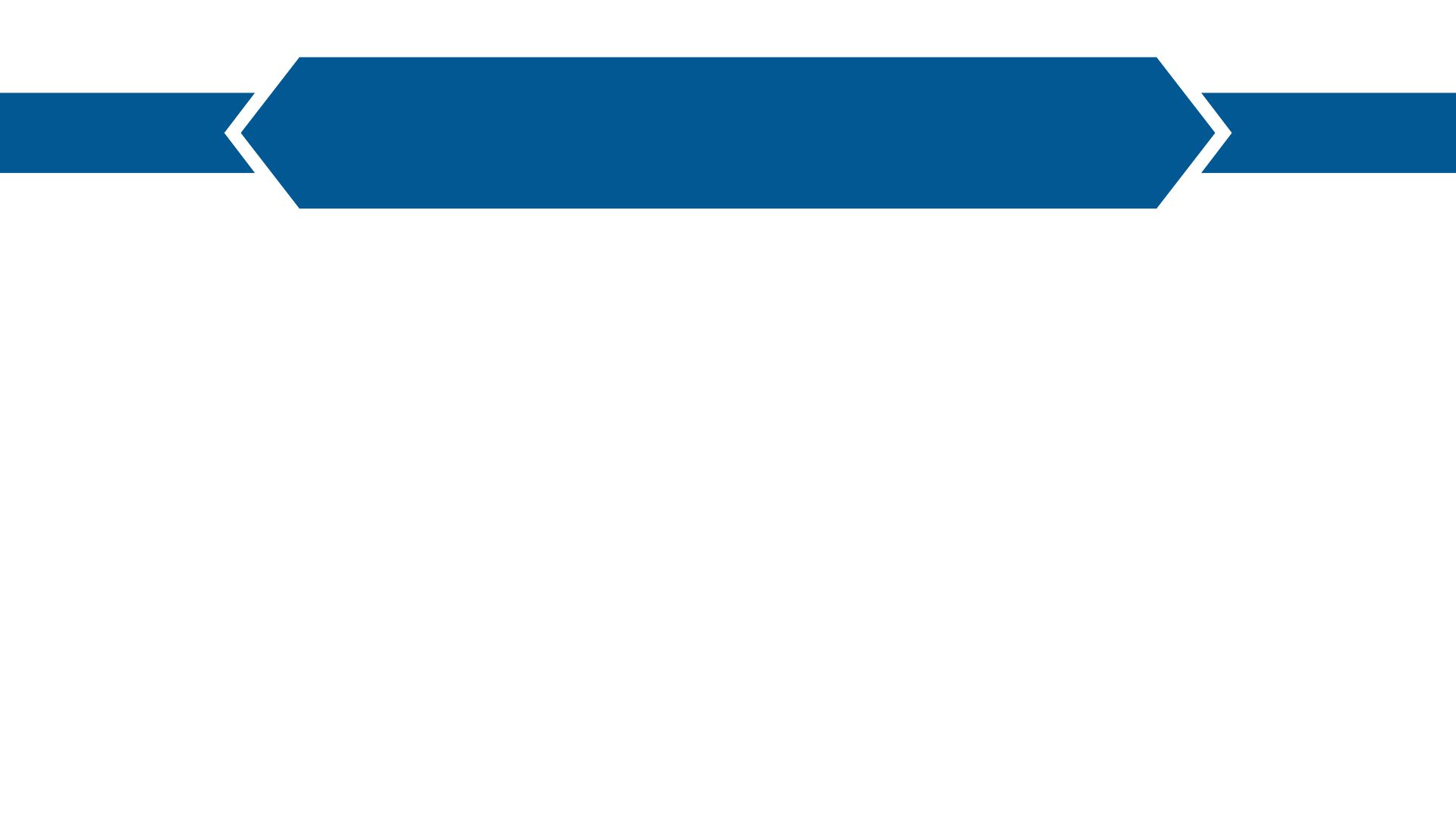 Newspaper Articles
Broad, general information may
not be considered
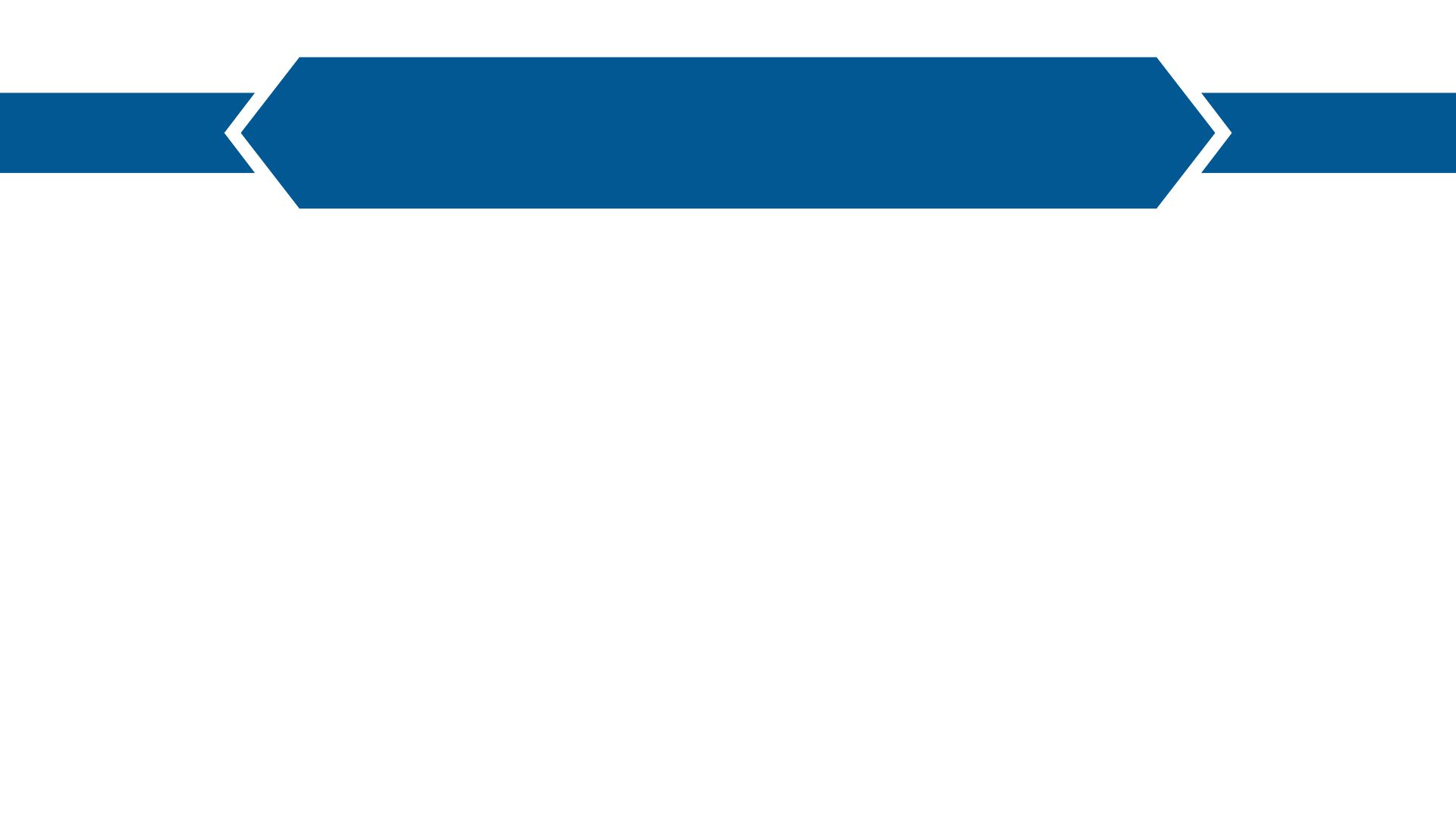 Architectural drawings/
blueprints
May provide information on damages
and needed repairs
Must be current to current
 appraisal year
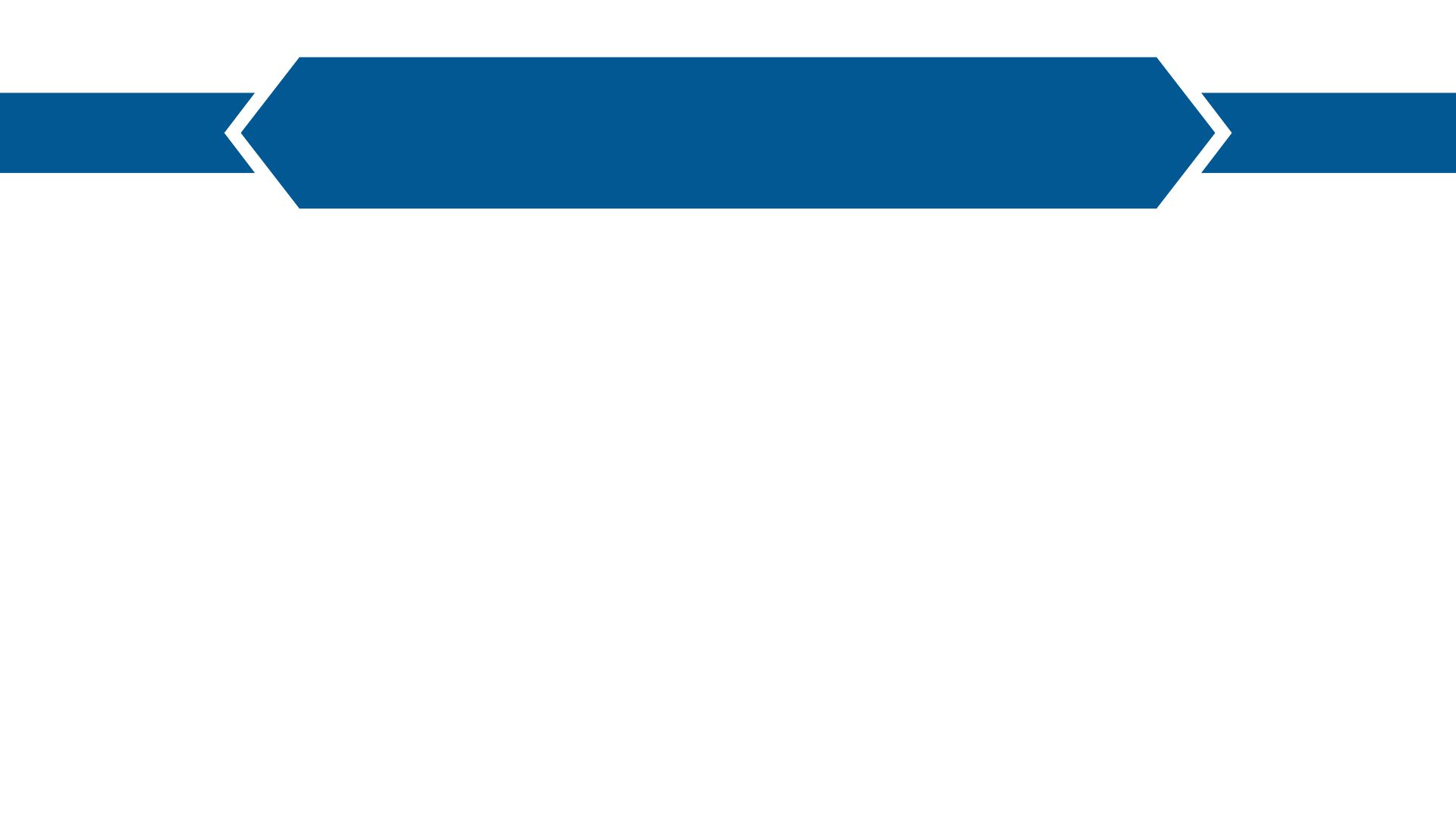 Engineering Reports
May provide more information on damages and needed repairs than  just photographs
Must be reported from within the last year, and items in report can not be repaired by Jan 1
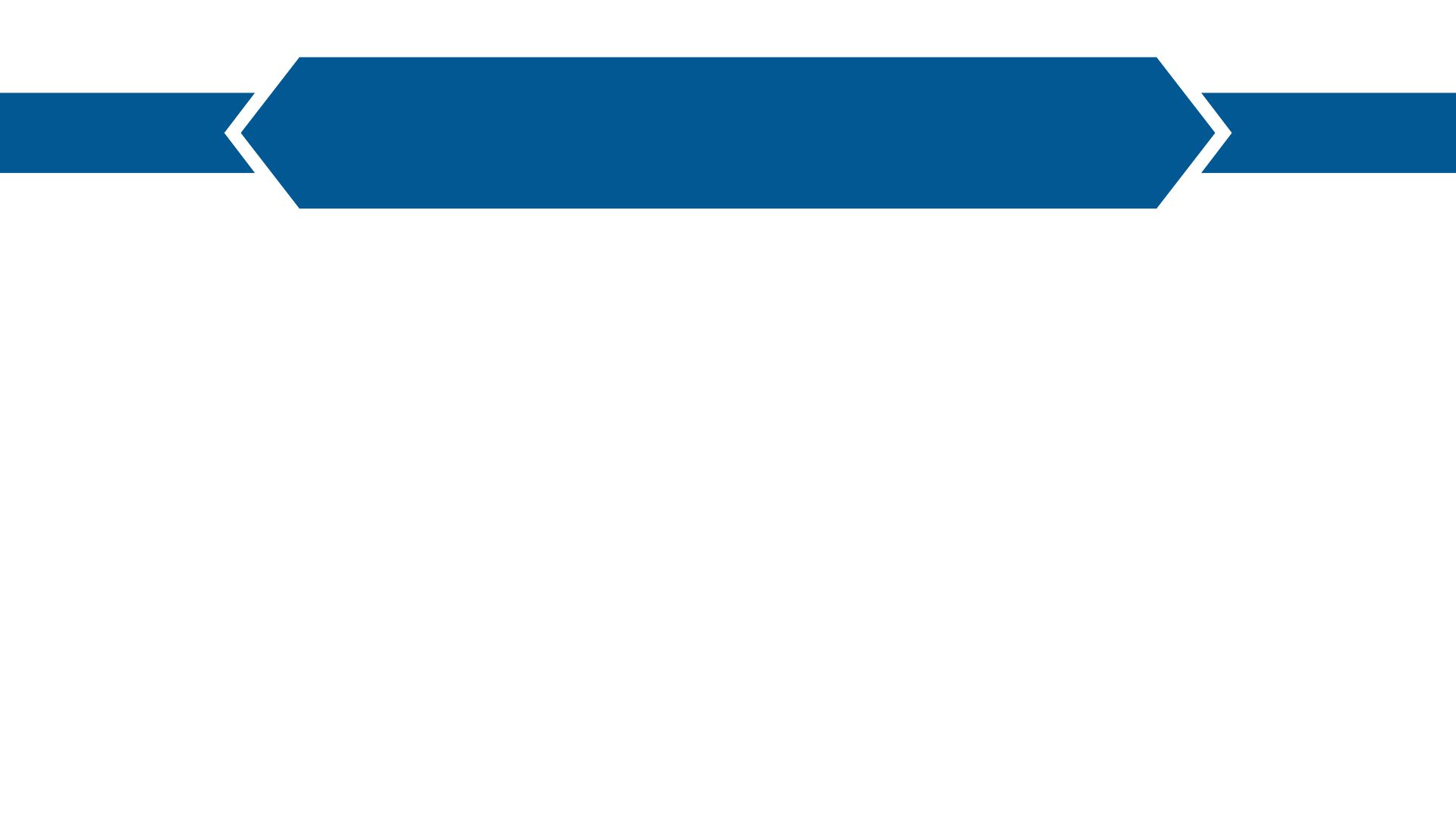 Property Surveys
Useful for disputing property size
and acreage
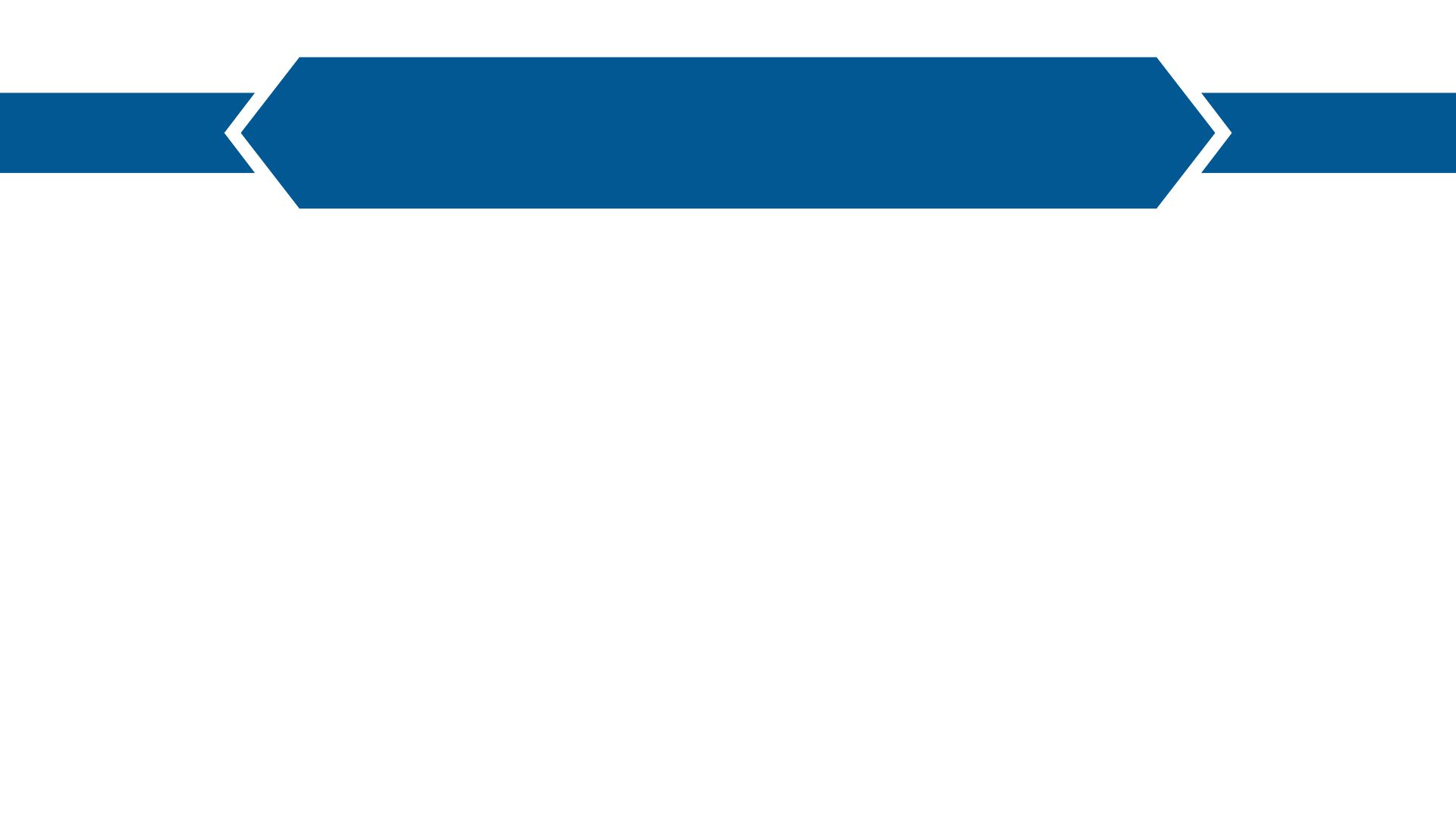 Deed Records
Useful for disputing ownership
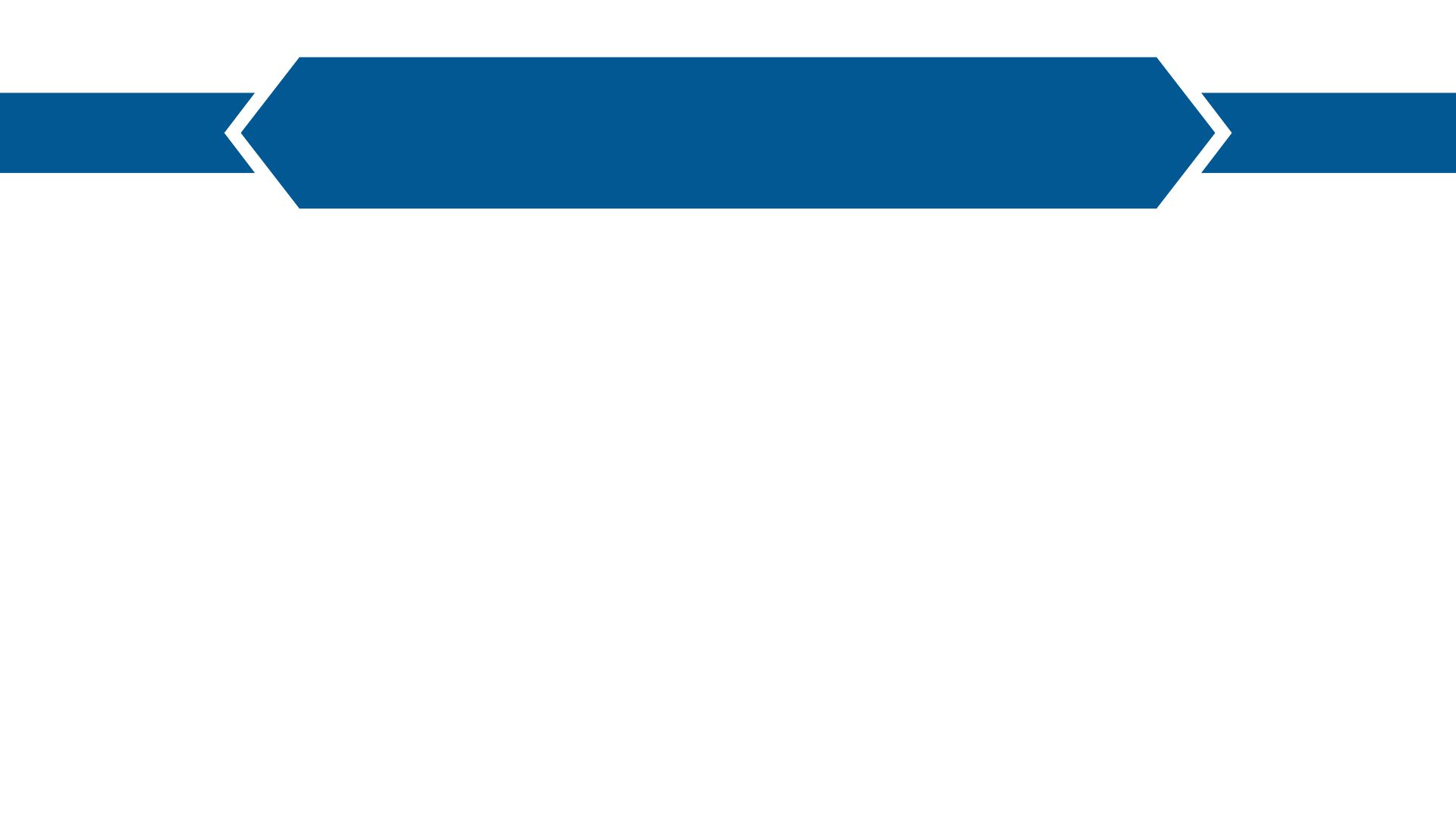 Commercial & Multifamily
Income & expense information may be provided for rental properties
	- Tax Returns
	- Do not need the whole return, just pages that show rental income
		i.  LLC – Form 8825
		ii. Individual – Schedule E
	- Profit & Loss Statement
	- Typed document showing rental income & expenses
	- Rent Rolls
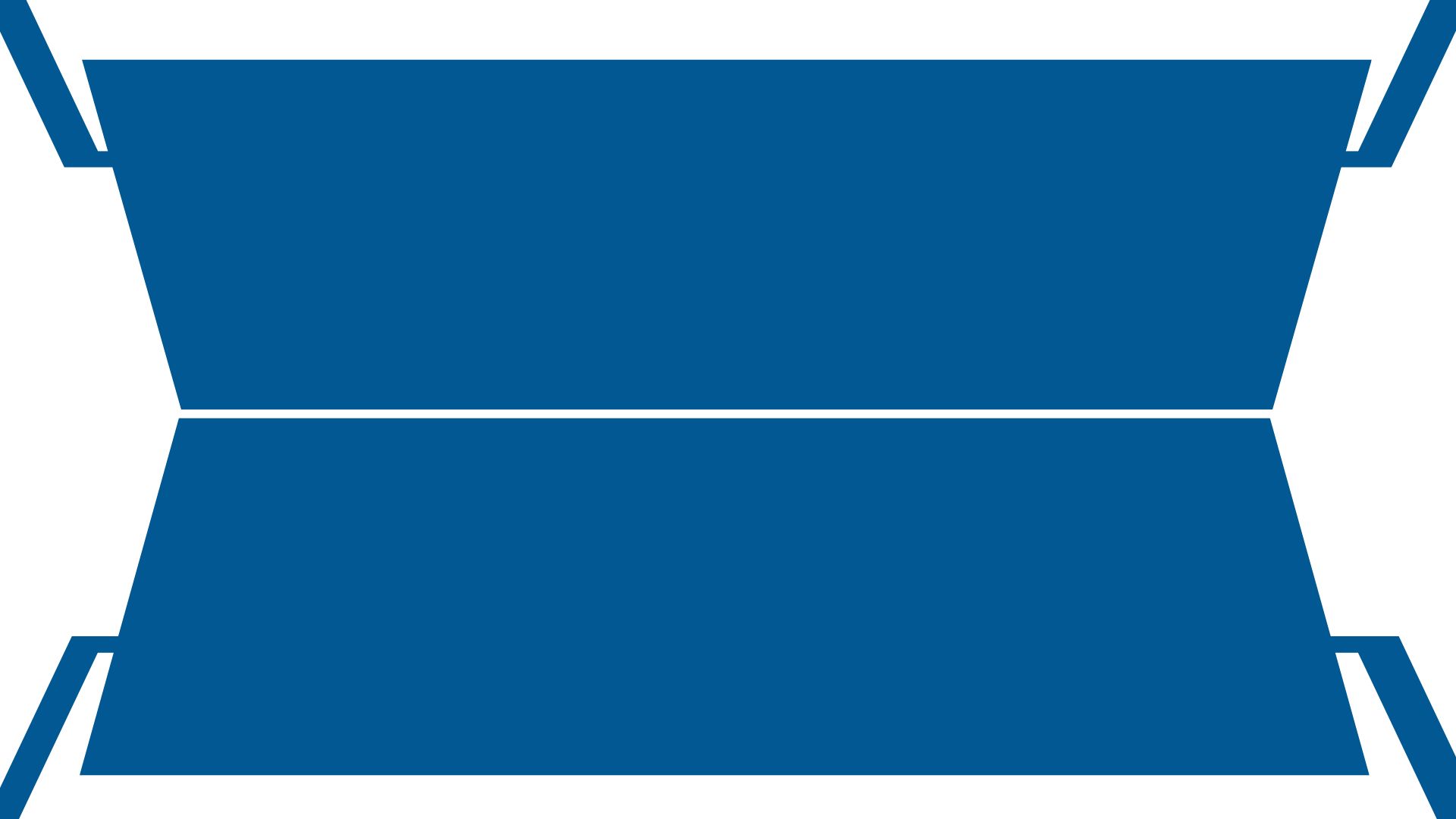 Anything you think may affect the value of your property
If you are not sure, ask the appraiser assigned to your case what they need